Informal document GRVA-12-48 (reissued)12th GRVA, 24-28 January 2022Agenda item 8(c)
Submitted by the expert from OICA
Elements supporting ECE/TRANS/WP.29/GRVA/2022/11
Insert new paragraph 5.2.1.26.5., to read:
“5.2.1.26.5.	If the parking braking system detects a request (generated automatically or by the driver) to apply the parking brake, the actuation of the warning as required in paragraph 2.6. of Annex 8 may be delayed until the parking brake is in a stable state.” 
Annex 8, paragraph 2.6., reads (for reference only):
“2.6.	When the pressure in the line feeding energy to the spring compression chamber -  excluding lines of an auxiliary release device using a fluid under pressure - falls to the level at which the brake parts begin to move, an optical or audible warning device shall be actuated. Provided this requirement is met, the warning device may comprise the red warning signal specified in paragraph 5.2.1.29.1.1. of this Regulation. This provision does not apply to trailers.”
Pneumatic Park Brake
Pressure in parking brake cylinder
No change
Park brake Released
No warning
Pressure level when brake parts start moving
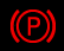 0
Park brake Applied
Proposal: the signal can be delayed until the park brake is in a stable state.
Electric Park Brake
Pressure in parking brake cylinder
Strategy ok
Strategy ok
Park brake Released
No warning
No warning
No warning
EPB
Pressure level when brake parts start moving
Stable Release state
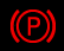 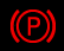 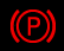 Unstable area
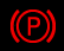 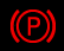 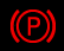 Stable Applied state
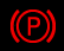 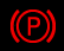 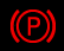 0
Park brake Applied
Due to e.g. air leakage
By driver
Parking brake Release
Parking brake application